Synchronní proměny českého předložkového systému
Hana Prokšová
hana.proksova@ff.cuni.cz
konzultace: po 10:50–12:00
náplň
Kroupová (1971)
stabilizované předložky	PŘÍKLADY?
bezkontaktní
konadverbiální
deadverbiální a transadverbiální
desubstantivní		Nejčastější pády?
deverbativní 		Nejčastější slovesný tvar?
deprepozicionální
depronominální (Kroupová 1984)
nestabilizované
Kroupová (1971)
Jak chápe Kroupová lexikální stránku sekundárních prepozic?
Co znamená synsyntaktická jednotka?

Jak sekundární prepozice zpracovávat slovníkově?
Kroupová (1971)
Jak chápe Kroupová lexikální stránku sekundárních prepozic?
Co znamená synsyntaktická jednotka?

Jak sekundární prepozice zpracovávat slovníkově?
v samostatných heslových statích
v samostatných významových odstavcích
v rámci významového odstavce
MSČ:
řadí mezi primární i ty, které jsou „z hlediska dnešního tvaru neodvozené a neplní jinou než předložkovou funkci“ (MSČ 2010, s. 282):
podle, mezi, proti
× MČ 1: mezi = předložka nevlastní se zastřenou motivací
× MČ 1: dle = typ ustrnulého pádového tvaru substantiva, tedy nepůvodní předložkový výraz
dvě složené předložky zpod a zpoza
≈ MČ 1
„Zo súčasného hľadiska by však súbor prvotných predložiek redukciou na tzv. etymologické kritérium nebol kompletný. Nazhŕňal by totiž predložky, ktoré etymologicky predložkami neboli, ale dnes sa v ine jako predložkovej funkcii a mimo spojenia s pádmi nepoužívajú, preto je ichzaradenie k súčasnému systému prvotných predložiek nevyhnutné“
VOJTEKOVÁ, Marta (2008): Predložky v spisovnejslovenčine a poľštine. Prešov: Prešovská univerzita v Prešove, 163 s.
k primárním předložkám řadí:
slovenština: medzi, proti, okrem, skrz 
polština: wskutek, wobec, wbrew, podczas, między, śród
viz/vizte, srov./srovnej
ztráta slovesné platnosti (ustrnutí paradigmatu, ztráta osobočísla, pozbytí přísudkové funkce)
předložka?
jako PREP by měla uvozovat pouze nominální frázi
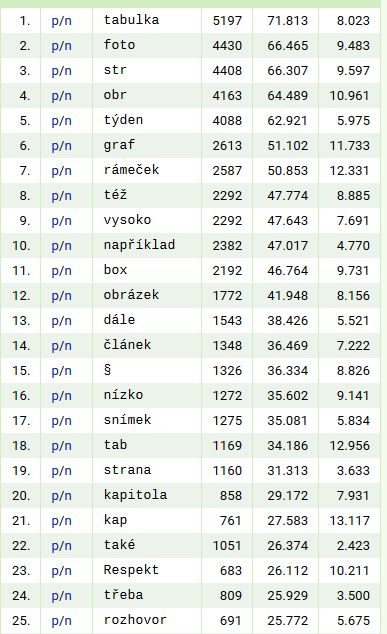 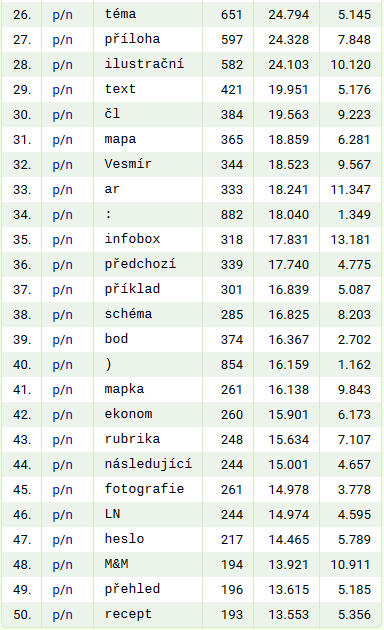 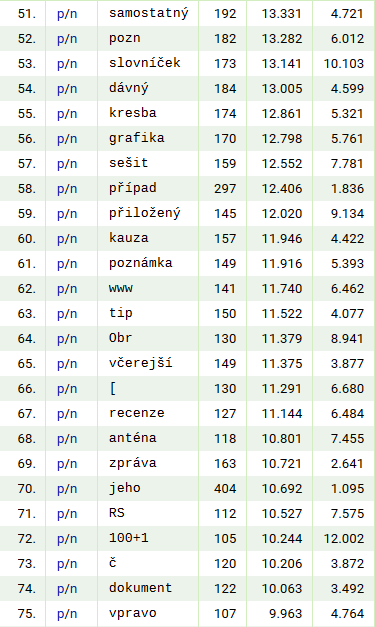 viz výše
SYN v5, ARF: 758
viz + ADV v komparativním tvaru
PREP se s adverbiální frází nepojí 
→ strukturující PART
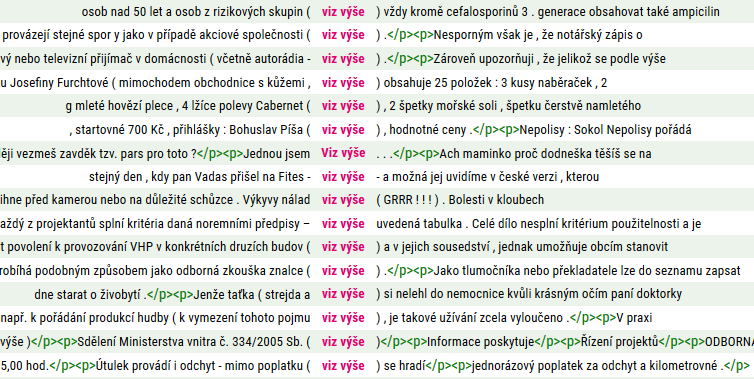 samostatná práce na 1. listopadu
srovnání variant z přechodníkových tvarů mask. × fem.
ne/počítaje v to × ne/počítajíc v to
jako fráze nebo s inverzním slovosledem v to nepočítaje/nepočítajíc
nevyjímaje × nevyjímajíc
nehledě na × nehledíc na
pozice ve větě:
nevyjímaje × nevyjímajíc
vypsat z jednoho delšího publicistického článku všechny sekundární předložky + hraniční případy